Imagine the Possibilities
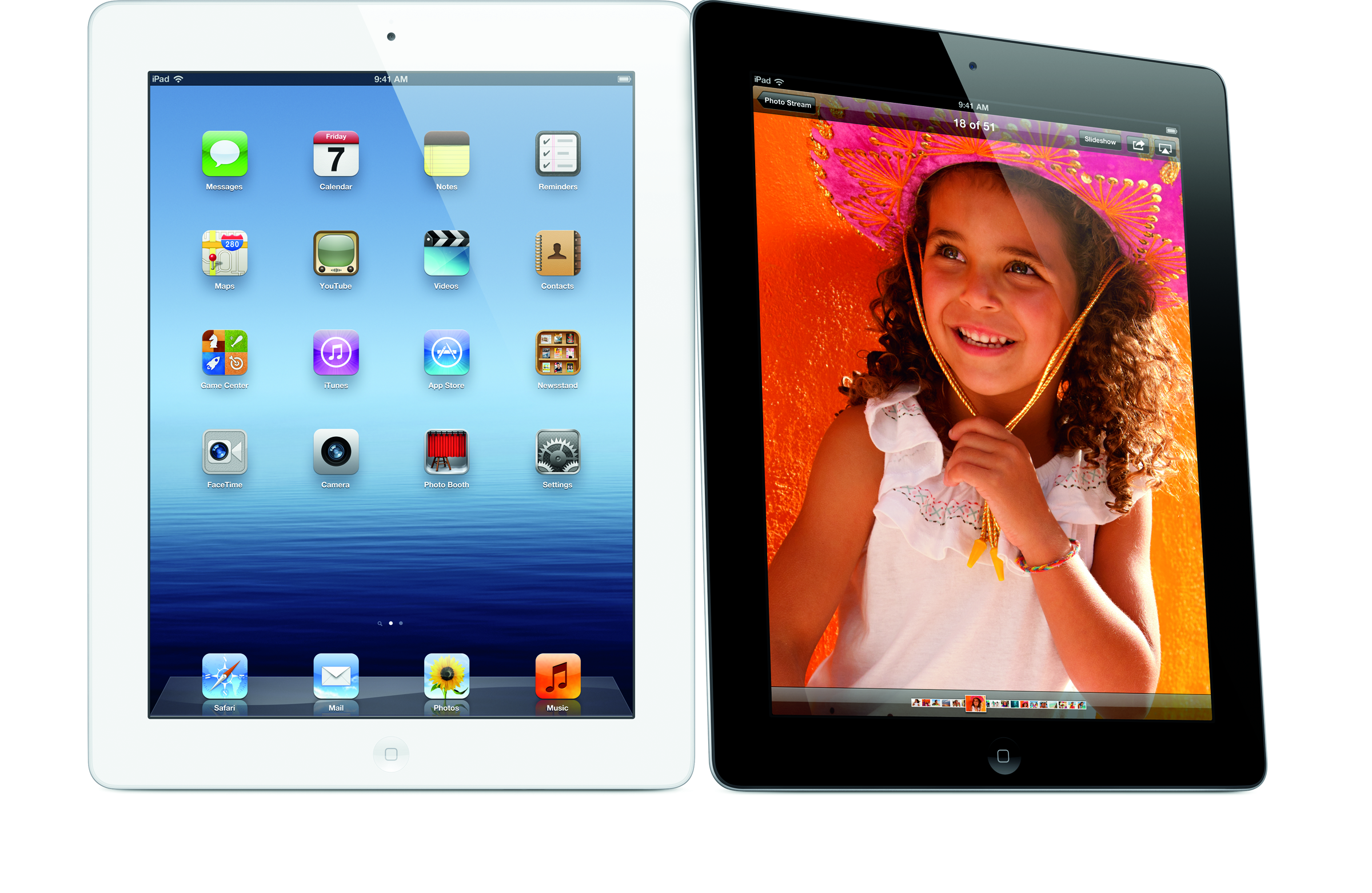 iPad Summit
CAIU
December 18, 2012
[Speaker Notes: Start with music playing
Beautiful Day -
ABC  - With any and all technology integrations always go back to good solid instruction starting with the basics]
Polling Apps
Open a web browser 
Go to Pollev.com
Put in this code and answer the question
[Speaker Notes: Traci]
QR Code
Zap the 
Code
Go to our 
iOS Site
Go to our Back Channel at Today’s Meet
http://todaysmeet.com/ipadsummitdtsd
[Speaker Notes: Traci 

Hand out cards
Introduce back channel]
About Derry Township
Hershey, PA
3,600 students -1,500 in Elementary 
5 Buildings on one campus 

Went mobile in Elem in 2008-09

Classrooms in 2010-11
K-3  - 2 desktops & 2 netbooks
4-5  - 2 desktops & 4 netbooks
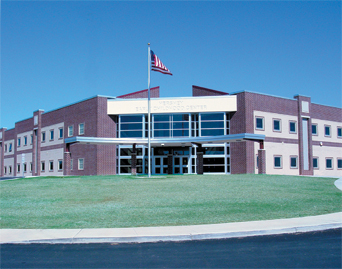 [Speaker Notes: Al - use of iPads and apps ever increasing in elementary and to some level, across district]
Mission & Vision
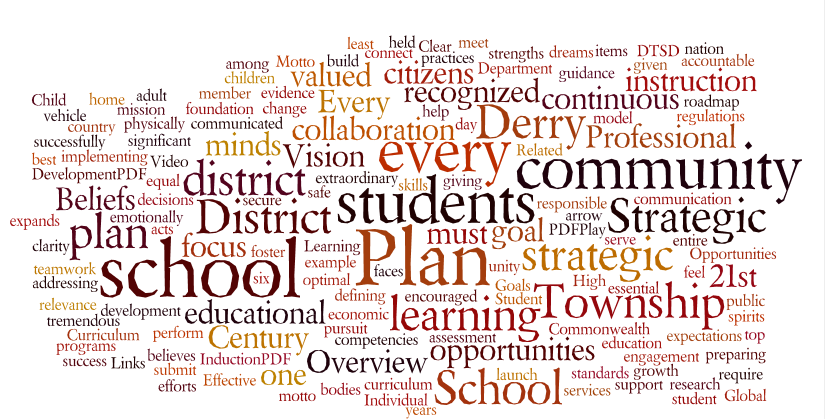 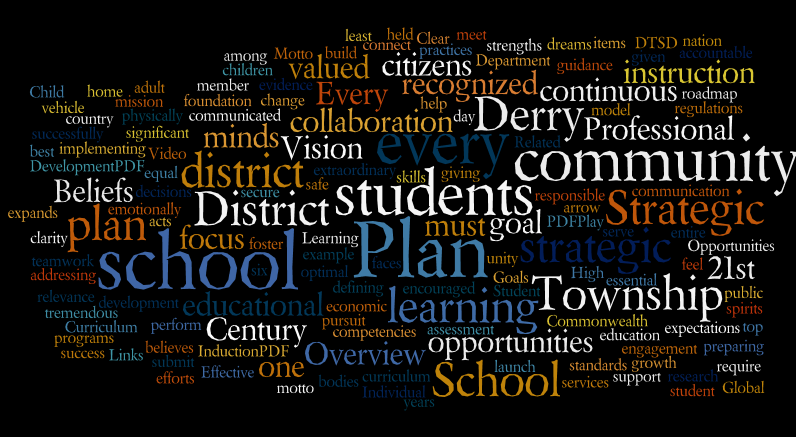 [Speaker Notes: Joe
21st Century Teaching and Learning committee-began in late 2010 as a one-to-one committee
committee consists of teachers and administrators from all levels as well as a school board member.  Additionally, feedback from parents and students has been solicited to help guide the work.  Three sub-committees:  PD, policy, communications
Use the HEAT framework as the frame for all PD and decision making.
Multi-year focus (no LYNT/TYNT)
changed focus and name from technology centered to teaching and learning centered
developed 21st century vision:  to seize the potential of digital resources to transform teaching and learning to prepare students for success in the 21st Century]
iPad Initiative Conception
Refresh cycle for 
computers
[Speaker Notes: Al]
iPad Pilot
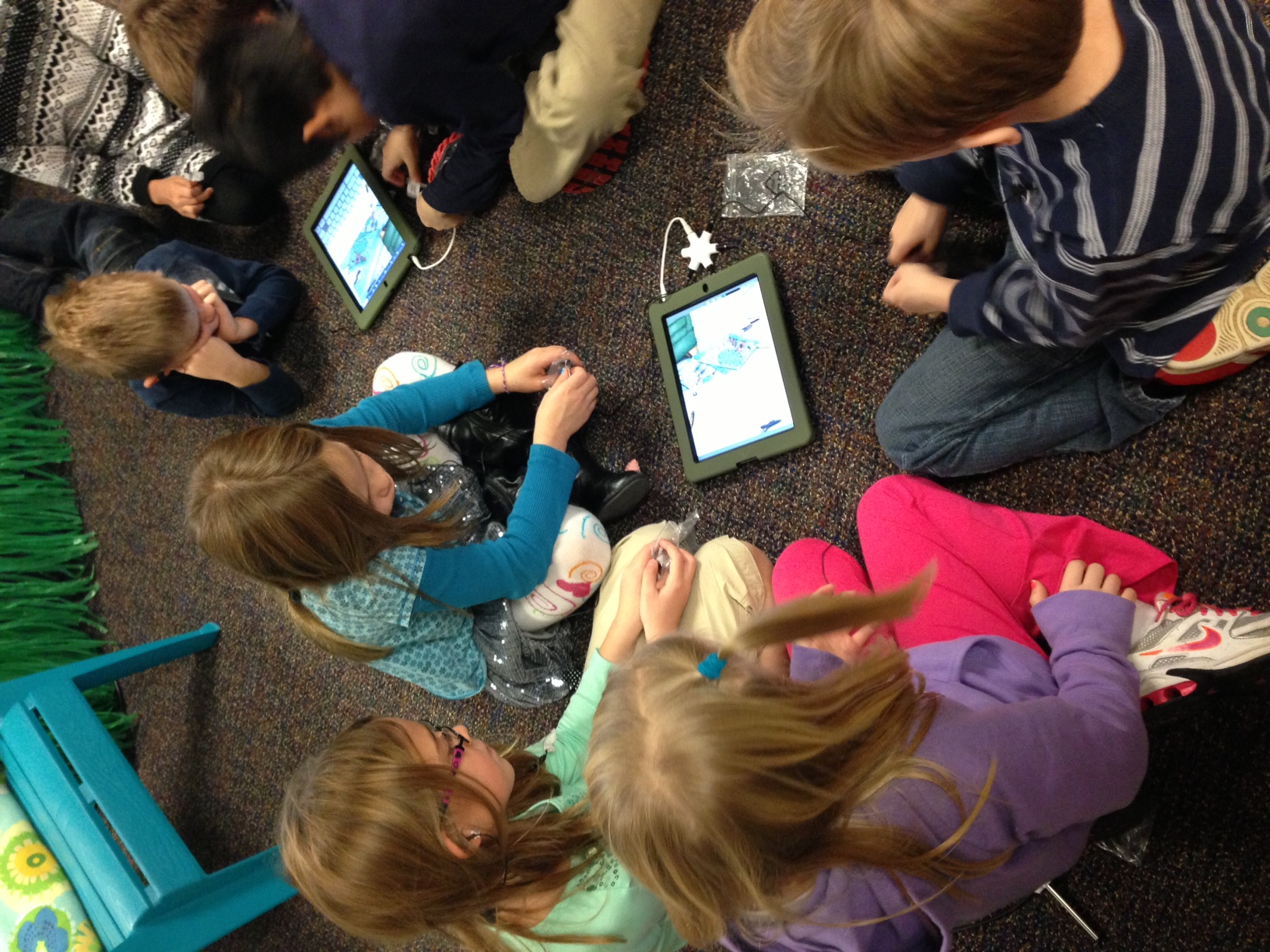 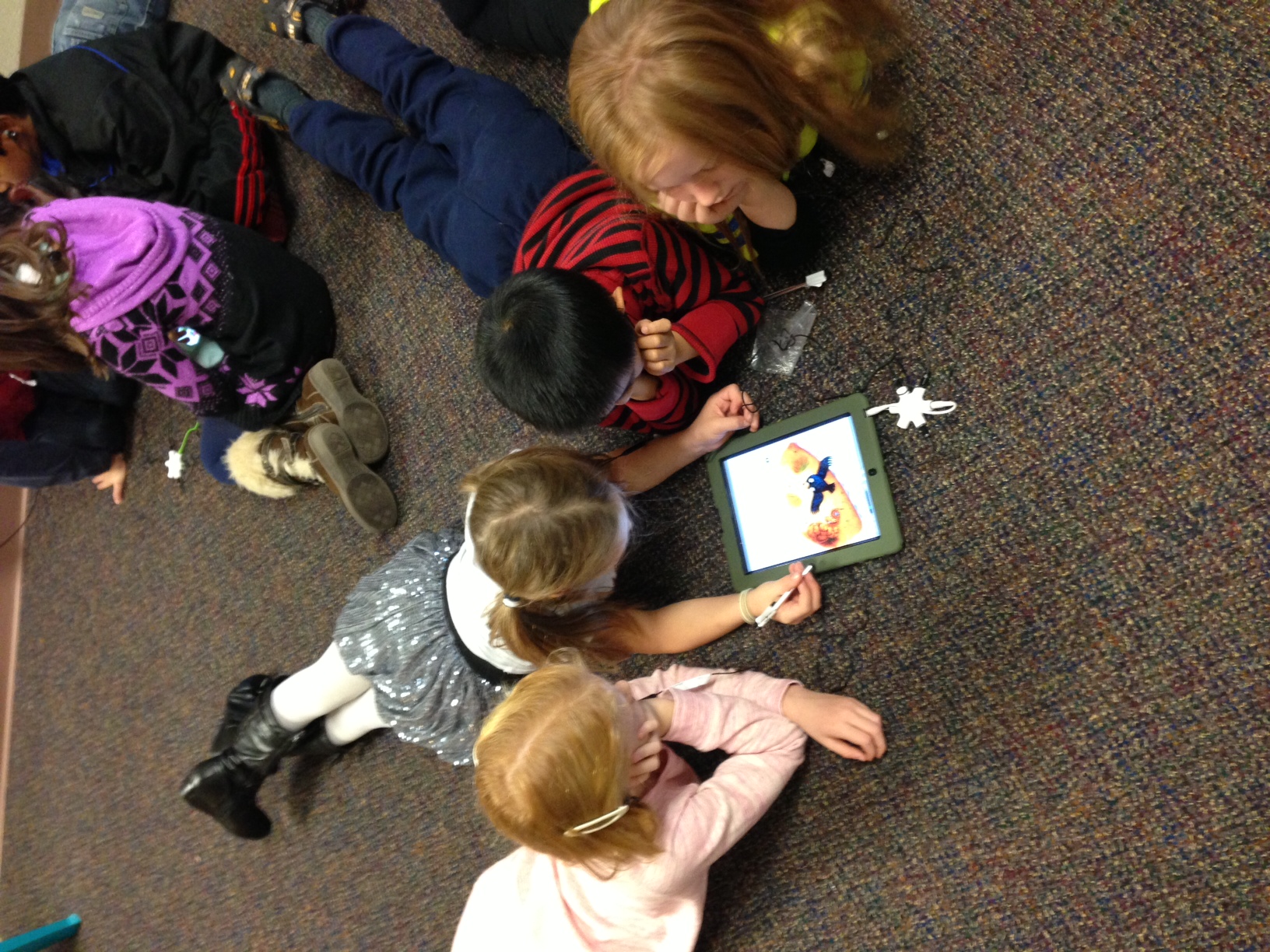 2 Teachers/grade level
Existing Curriculum
Teacher Input
[Speaker Notes: Traci & Joy
How can we do what we've always done
what works
what doesn't work
What does it do differently - iPads have the power to be transformational!!
Create content Transformational
Do some of the things we have always done and other things previously not possible
2 teachers/grade level
One tech savvy on low tech
Devices 1 ipad & 2 ipod touches
½ day PD

Pilot teachers reported back to the grade levels
Given a structure of choices each grade level was ability to choose what to replace classroom devices and grade level carts with
	Overwhelmingly grade levels chose to replace existing netbooks with ipads.]
Professional Development
Commitment 

It’s all about Instruction!
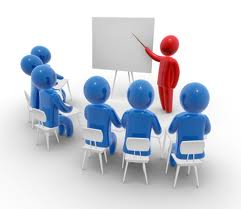 [Speaker Notes: Joe & Joy
Commitment = Technology acquisition must be tied to Professional Development
	otherwise money spent on tech is useless
It's all about Instruction and enhancing it through  use of technology 
Small group meetings - Power meeting
Goal Setting - Joy]
Professional Development
21st Century Learners and Learning

HEAT Framework
[Speaker Notes: Joe & joy
Link to framework and website]
Inservice Days
Begin with H.E.A.T
Build Capacity 
	Keynote & Breakout Sessions
Debriefing
[Speaker Notes: Traci & Joy

Begin with H.E.A.T
Build Capacity 
Allow teachers to take devices home – Use the device in their personal/professional life see transfer into the classroom
	Allow individual customization
Debriefing at grade level and move ideas forward – Ongoing collaboration
	power meetings
	Just in time learning
	Instructional Technology Coach]
Teacher/Classroom Perspective
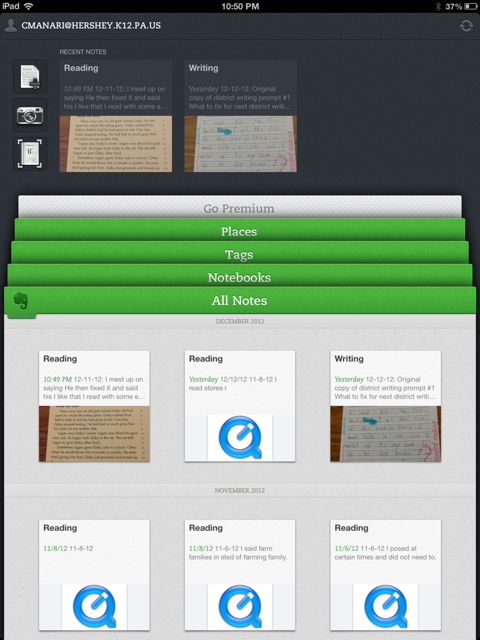 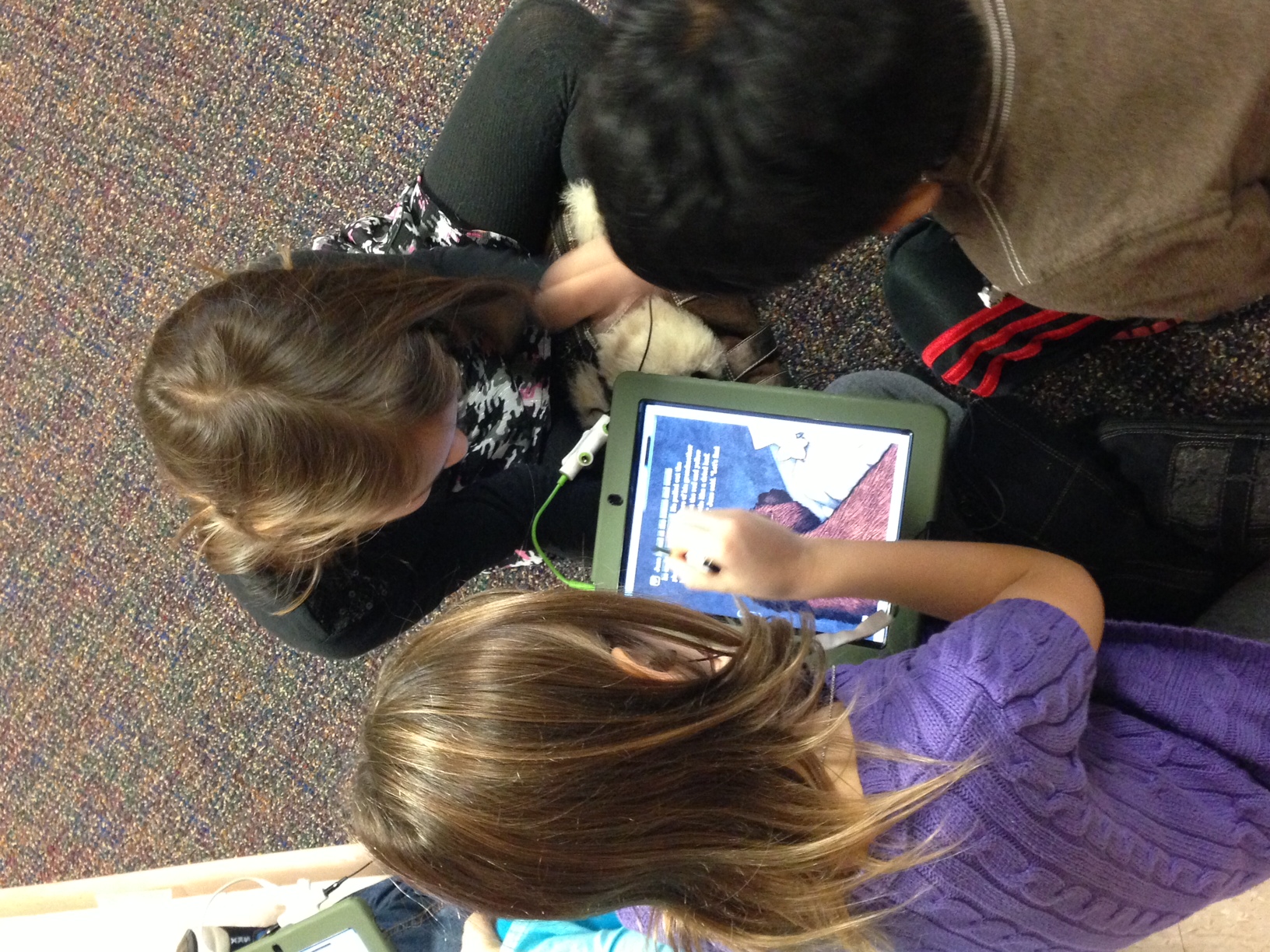 Impact on Teaching 
and Learning

Implementation Rates This Year
[Speaker Notes: Tara & Christen]
Kick-off Day - AugustPilot Teachers Showcase of Possibilities
Classroom Implementation Webpage
K - Review and Reinforcement Apps
1- iMovie Trailer, Blogs, ScreenChomp, Evernote
1 - AudioBoo and QRcodes
2 - iMovie, ShowMe
[Speaker Notes: Traci]
Teacher Showcase of Possibilities
3rd - Spelling City, Study Island, Reading Street
4th - Newbies, ShowMe - iPad in Room 50 
5th - Google Docs for Word Processing
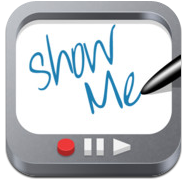 [Speaker Notes: Traci]
Management
Institutionalize a Personal Device 
iTunes accounts 
Volume Purchasing - Budget for apps
[Speaker Notes: Traci, Al, Alex

Personal device making it institutional 
Lessons learned – had to back up and regroup

Itunes accounts – Set up 
Volume purchasing 
	20 or more apps ½ price for participating apps
	Must buy the app for each device – not the same as personal use]
Image Walk 
Through
[Speaker Notes: Traci & Alex

Much planning and organization to the image
	Mostly free apps But lots to choose from
		There’s an app for that - How do you choose
	organized by folders
	Training around 
	Including links to existing curriculm content when there are no apps
	Flash Issue – Rover but continues to be an issue. 
Plans going forward
	Separate image for each grade level/dept
	Ability to push updates and apps out]
Peripherals
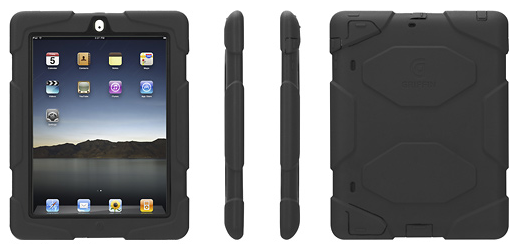 Cases 

Dongle
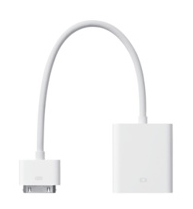 [Speaker Notes: Alex/Traci

Cases for durability 
	For all Devices
	not seeing a ton of damage so far
Dongle for instructional purposes]
Management
Meraki
Apple Configurator
Settings & Security
[Speaker Notes: Alex

Plan for management
Plans going forward]
Existing Curriculum – Reading Street
Online Assessments
eText App 
Grammar Jammers
[Speaker Notes: Traci If needed]
Accessing Existing 
Content
[Speaker Notes: Traci If needed]